第二单元 为人民服务的政府复习课
构建知识体系
政府的
职能
政府的
性质
政府的宗旨、原则
政府
政府的
权威
政府
权力的监督
依法行政
是什么--依法行政含义
为什么--根本原因、必要性、现实意义
怎样做--具体要求、审慎用权科学民主决策、接受监督
含义、决定因素、
标志、体现
如何树立？
作用：
一管理
二服务
政治职能（保国安民、打击敌人）
经济职能（宏观调控、市场监管）
文化职能（科学文化知识、科教文卫事业）
加强社会建设职能（公共设施、就业保障）
推进生态文明建设（资源环保）
为什么--根本原因、必要性、现实意义
怎样加强--关键、完善监督体系（内部、外部）
          实施政务公开
宗旨：为人民服务
原则：对人民负责（工作态度、工作作风、工作方法）
构建知识体系
政府的性质
国家权力机关的执行机关，是国家行政机关；是人民的政府，是人民意志的执行者和利益的捍卫者。
第二单元  为人民服务的政府
政府的基本职能
政府的宗旨及原则
政府权力依法行使
对政府权力的监督
政府的权威
决定
决定
重点知识整合
国家性质
政府性质
政府职能
反映
反映
1、政府的性质:
决定
决定
人民民主
专政
五大职能：维护和捍卫广大
人民的意志和利益
为人民服务的政府
（1）我国政府的性质：是国家权力机关的执行机关，是国家行政机关；我国政府是为人民服务的政府,是人民意志的执行者和利益的捍卫者。（国务院总理在全国人大作政府工作报告）
反映
反映
（2）国家性质、政府性质、政府职能之间的关系：
2．我国政府的基本职能  必背1：名称+内容+作用/区分
【政府的职能解读1-政治职能】 
（1）保障人民民主和维护国家长治久安
 a保卫国家的独立与主权（钓鱼岛巡航捍卫国家主权和领土完整、防止外敌入侵和打击国内的闹独立分子。
 b保护合法权益和合法财产（保护公有和私有合法财产），
 c保障人民民主（例如接回在国外的武汉人，这次疫情保护人民生命和财产安全），协调人民内部矛盾（民事法律关系协调：例如合同、劳动关系、家庭婚姻），
  打击违法犯罪，维护社会治安和社会秩序（也叫专政职能）
【政府的职能解读2- 组织社会主义经济建设职能】 
（2）组织社会主义经济建设职能
A主要是进行宏观调控：围绕经济、法律、行政三手段，主体是财政部门、工商部门、央行（中国人民银行）为主体。目标是：促进经济增长、就业、物价、国家收支平衡等
B市场监管主要是维护市场秩序, 注意这里是经济职能中的经济秩序，主体是国家的工商部门，打击制假售价、哄抬物价等，目的是实现公平竞争，促进资源合理配置。不是政治职能中的社会秩序，（主体是公安机关）
C经济职能的目的：促进经济发展、提高生产力水平、人民生活水平
【政府的职能解读3- 组织社会主义文化建设职能】
（3）组织社会主义文化建设职能
A软件：
a进行科学理论科学知识宣传和思想道德建设，
b引导人民抵制各种错误和腐朽思想的影响，提高科学文化和思想道德素养（1科学文化知识：表现为自然科学和社会科学知识、例如这次抗击疫情需要促进科技进步科技创新和心理调节等）（2道德建设：表现为感动中国活动、评选共和国勋章活动，表现为社会主义核心价值观、社会主义核心价值体系宣传）
目的和作用：提高全民族的思想道德素质和科学文化素质、
B硬件：组织和发展科、教、文、卫事业事业的发展，建学校、研发中心、医院、体育场馆等公共基础设施建设和资金投入。目的和作用：提高文化软实力
【政府的职能解读4-加强社会建设职能/5生态文明建设】
（4）加强社会建设职能，政府加快健全基本公共服务体系：
幼有所育（幼儿园的入园率）、
学有所教（教师的待遇和地位，义务教育、高中、大学教育的保障）、
劳有所得（劳动者就业政策、技能培训和合法权益的保护）、
病有所医（基本医疗卫生制度和医疗保障制度）、
老有所养（养老保险的统筹和保障）、
住有所居（多渠道保障住房）、
弱有所扶（鳏寡孤独穷弱势的帮助）
（作用：促进社会和谐，实现共享）
（5）推进生态文明建设
表现：坚持节约资源和保护环境的基本国策，促进可持续发展，（可持续生产和可持续消费，绿色生产和绿色消费）
作用：创造良好生产生活环境 
注意：
（1）五项职能归纳为“管理”和“服务”；
（2）我国政府职能的划分具有相对性，有些职能存在交叉关系。例如，严惩制售假口罩行为，既体现了保障人民民主和维护国家长治久安，也体现了组织社会主义经济建设中的市场监管。
转变政府职能，建设人民满意的服务型政府
1各级政府必须在党的领导下，在法制轨道上开展工作
                                                                            ——法治政府
 2 政府履行基本职能，有效发挥作用，并不意味着政府包办一切                                                                        ——有限政府 
政府履行职能时要不越位、不缺位、不错位
     不越位：不该管的要放权，变“无限政府”为“有限政府”，市场、社会能做的事情要交由市场、社会做。处理好政府与市场、与社会的关系。
　 不缺位：不能什么也不管，政府应该把该管的事情真正管好。
　 不错位：政府不能既当规则的制定者，又当规则的执行者，不能代替其他国家机关做事。

 3 我国正在深化机构改革和行政体制改革，转变政府职能，深化简政放权，创新监管方式，增强政府公信力和执行力，建设人民满意的服务型政府。
新闻解读——政府工作报告
积极的财政政策要更加积极有为。今年赤字率拟按3.6%以上安排，财政赤字规模比去年增加1万亿元，同时发行1万亿元抗疫特别国债。这是特殊时期的特殊举措。上述2万亿元全部转给地方，建立特殊转移支付机制，
稳健的货币政策要更加灵活适度。综合运用降准降息、再贷款等手段，引导广义货币供应量和社会融资规模增速明显高于去年。保持人民币汇率在合理均衡水平上基本稳定。创新直达实体经济的货币政策工具，务必推动企业便利获得贷款，推动利率持续下行。
这体现了政府的什么职能？
新闻解读——政府工作报告
加强公共卫生体系建设。坚持生命至上，改革疾病预防控制体制，加强传染病防治能力建设，完善传染病直报和预警系统，坚持及时公开透明发布疫情信息。
推动教育公平发展和质量提升。坚持立德树人。有序组织中小学教育教学和中高考工作。加强乡镇寄宿制学校、乡村小规模学校和县城学校建设。完善随迁子女义务教育入学政策。办好特殊教育、继续教育，支持和规范民办教育。
提高基本医疗服务水平。居民医保人均财政补助标准增加30元，开展门诊费用跨省直接结算试点。对受疫情影响的医疗机构给予扶持。
加大基本民生保障力度。上调退休人员基本养老金，提高城乡居民基础养老金最低标准。实现企业职工基本养老保险基金省级统收统支，提高中央调剂比例。全国近3亿人领取养老金，必须确保按时足额发放。落实退役军人优抚政策。
这体现了政府的什么职能？
政府职能应注意以下几点：
(1)不能说政府是公共权力的所有者或赋予者。
     政府只能是公共权力的行使者，在我国，一切权力属于人民，人民的权利是由宪法赋予的。政府的权力是人民赋予的，法律授予的。
(2)明确履行政府职能的主体。
     行使政府职能的主体是各级政府部门（行政机关），党、政协、社团，其他国家机关、各民主党派、基层群众自治组织等都不能行使政府职能，特别注意中国共产党不能代替政府来行使职能。
(3)政府组织社会主义经济建设的职能并不意味着政府可直接干预、管理经济活动。        
    政府对经济的管理是以宏观调控为主，是间接引导，主要靠经济手段、法律手段，辅之以必要的行政手段
(4)政府职能不等于国家职能。
明确履行政府职能的主体
1必须是各级政府（包括其组成部分及其派出机构），如国务院、唐山市人民政府，教育局、公安局、司法局、财政局、税务局等；
2人大、法院、检察院、监察委员会、中国共产党、民主党派、群众团体、政协、村委会等都不是政府机关，都不能履行政府职能。
大家来找茬
1唐山市委向全市人民提出“践行社会主义核心价值观”的号召，这是政府在履行组织社会主义文化建设的职能。
2、丰泽社区委员会积极工作，美化社区环境，这是基层政府在履行加强社会建设职能。
3、公安局开展打黑除恶专项行动，这是政府部门在履行保障人民民主和国家长治久安的职能。
4、唐山市司法局，为基层群众提供相关法律服务，提高司法行政效率。
5、河北纪委监察委，严肃查处涉黑涉恶腐败和“保护伞”问题，这是政府机关在履行保护人民民主和保护国家长治久安的职能。
×
×
√
√
×
3.我国政府的宗旨：——为人民服务，
  政府工作的基本原则：——对人民负责
(1)为什么
这主要是由我国的国家性质决定的。
我国是人民民主专政的社会主义国家,人民是国家的主人,作为国家行政机关的政府当然要以为人民服务为宗旨,以对人民负责为基本原则。
这也是由政府的性质决定的。
政府是国家权力机关的执行机关,是国家行政机关,政府权力由人民赋予,应该对人民负责。
(2)基本要求
①坚持为人民服务的工作态度 （强调为谁服务）
②树立求真务实的工作作风 （强调服务的质量和效果）
③坚持从群众中来到群众中去的工作方法（强调怎样提供服务）
走出误区
1、政府坚持对人民负责原则，就是满足人民的一切要求。
2、政府坚持为人民服务的工作作风。
×
×
4. 政府要依法行政（含义、原因、措施）  （1）.依法行政的含义
依
法
行
政
依：依据
法：宪法和法律
政府及其工作人员的权力由法律授予，行使行政权力必须依据宪法和法律。
解读
行：行使
政：行政权力
（主体）谁：
政府及其工作人员
注意：
1.从形式上看：政府权力由法律授予；从来源来看，政府权力是人民赋予的。
2.主体：政府及其工作人员。不包括执政党或其他国家机关，也不包括公民。
（2）. 政府为什么要依法行政？
根本原因，由我国国家性质、政府的性质决定的。
   我国是人民民主专政的社会主义国家，我国政府是人民的政府。宪法和法律是党的主张和人民意志相统一的体现。
必要性： 政府依法行政是贯彻依法治国方略、提高行政管理水平的基本要求，体现了对人民负责的原则。
意义：
公民角度：①有利于保障人民群众的权利和自由；
政府角度：②有利于加强廉政建设，保证政府及其工作人员不变质，提高政府的权威；③有利于防止行政权力的缺失和滥用，提高行政管理水平；
社会角度：④有利于带动全社会尊重法律、遵守法律、维护法律，推进社会主义民主法制建设。
（3）. 政府怎样做到依法行政？
决策
首要环节
→
执行
→
监督
①.审慎行使权力，坚持科学决策、民主决策和依法决策
科学决策：不断完善决策信息和智力支持系统，提高决策的科学性；
民主决策：增强决策 透明度 和 公众参与度 ，使决策能够更好地反映民意、集中民智； 
依法决策：坚持决策的内容符合法律的 规定和要求，决策的过程符合法定程序。
②依法行政的具体要求：
政府要坚持法定职责必须为、法无授权不可为；勇于负责、敢于担当；坚决纠正不作为、乱作为，坚决克服懒政、怠政，坚决惩处失职、渎职。（两个法、勇于、敢于、三个坚决）
③ 自觉接受监督，建立健全决策问责和纠错制度，凡是损害群众利益的做法要坚决防止和纠正。实行政务公开，提高政府公信力。
判断：依法行政就是要限制和弱化政府职能
(1)推进依法行政，要求政府要严格按照法律规定的权限和程序行使行政权力，并不是要扩大或缩小政府的职能。
(2)依法行政要求政府认真履行职能，做到不缺位、不越位、不错位，把该管的事管好，有利于政府更好地行使其职能。

判断：政府依法行政就是要做到科学、民主、依法决策
 这个观点是片面的。
(1)政府权力的行使包括决策、执行、监督等环节。科学、民主、依法决策是政府权力行使的重要环节。
(2)政府依法行使权力，在执法环节上要做到严格执法、公正执法、文明执法；在监督环节上，要坚持权责统一，自觉接受监督。
依法行政、依法执政和公正司法三者没有任何关系

这种观点是错误的。
(1)区别：主要在行为主体上:依法行政的主体是政府,
依法执政的主体是执政党——中国共产党。
公正司法的主体是司法机关(法院、检察院)。
(2)联系:依法行政、依法执政和公正司法统一于依法治国之中,无论是党的领导,或者是行政机关的行政活动,还是司法机关的司法活动,都必须在宪法和法律规定的范围内进行。任何国家机关、党政团体都必须以社会主义法律为基本的活动准则。
5、对政府权力进行制约和监督
(一)为什么
（1）根本原因：我国是人民当家作主的国家，我国政府是人民意旨的执行者和利益的捍卫者，政府的权力是法律授予的，人民赋予的，政府的一切权力属于人民，因此，政府必须自觉地接受人民监督。
（2）必要性：权力是把双刃剑，用好就能造福人民，滥用会滋生腐败，贻害无穷。为了防止权力的滥用，需要对政府权力进行制约和监督。
（3）意义：政府接受监督是坚持依法行政、做好工作的必要保证。（四个才能）
(二)如何制约和监督
（1）关键是要健全权力运行的制约和监督体系      
（2）依据宪法和法律，建立全面的行政监督体系
（3）全面推进政务公开，自觉接受监督，提高政府公信力
(二)、如何对政府权力进行制约和监督
（1）关键是要健全权力运行的制约和监督体系:
+
法制
民主
一靠民主（充分发挥人民民主对权力的制约和监督）
   切实保障广大人民的知情权、参与权、表达权、监督权，使人民能够有效地监督政府权力的运行。
二靠法制（加强法制对权力的制约和监督）
     坚持用制度管权、管事、管人，健全质询、问责、经济责任审计，让权力在阳光下运行，把权力关进制度的笼子。
二者缺一不可
(2)依据宪法和法律，建立全面的行政监督体系P47
中国共产党的党内监督
属国家机关的监督
行政系统外部的监督
国家权力机关的监督
国家监察机关的监督
司法机关的监督
人民政协的监督
社会与公民的监督
非国家机关的监督
行政系统内部的监督
上级政府的监督
下级政府的监督
审计部门的监督
【特别提醒】各种监督的法律效力是不同的(P46)
⑴人大是我国国家权力机关，它对政府、司法等国家机关都有监督权，人大监督具有强制性和法律效力。   
⑵司法机关及行政系统内部的监督具有明显的强制性和法律效力。    
⑶政协作为爱国统一战线组织，有民主监督的职能，但不具有强制性和法律效力，特别注意，政协不属于国家机关的监督。   
⑷中国共产党的监督，虽不具有法律效力，但可以通过党规党纪对党员干部进行有效制约，并可向权力机关提出相应建议，最终形成强有力的监督。
⑸新闻舆论和社会公众监督也不具有法律效力。
（3）全面推进政务公开
目的：为了更好地为人民服务
原则：以公开为常态、不公开为例外
政务
公开
主要内容：决策公开、执行公开、管理公开、服务公开、结果公开
意义：
对政府：有利于规范政府及其工作人员的行政行为， 提高政府的公信力；
对公民：有利于更好保障公民知情权,参与权,表达权和监督权，便于公民监督政府的工作，维护自己的合法权益。
6、政府的权威
（1）政府的权威的含义：
   是指政府在社会管理和公共服务过程中形成的得到人民认可的威望和影响力。
（2）政府权威的决定因素 （识记）
   从根本上讲，一个政府是否有权威是由国家性质决定的。
（3）区别政府有无权威的标志（识记）
   政府的管理和服务是否被人民认可和接受。
一、政府做某事的依据（为什么）
常见设问方式：
（1）运用政治生活知识，分析政府上述做法的政治学依据。
（2）政府为什么这样做？（或在……问题上，为什么政府应担当主要责任？）
（3）政府这样做的原因、意义。
一、政府做某事的依据（为什么）
（一）必要性
1、根本原因：是由我国国家性质和政府性质决定的。
2、宗旨和原则：体现了我国政府的宗旨和工作原则。
3、政府的职能：政府做某件事是政府履行某种职能的内在要求
（依据材料可写出具体某项职能）
4、转变政府职能，深化简政放权，创新监管方式，建设人民满意的服务型政府。
5、审慎用权、科学民主依法决策：是政府审慎用权，科学民主依法决策的
要求和体现。
6、依法行政：是政府坚持依法治国方略，坚持依法行政的要求和体现。
7、是政府自觉接受监督，增强政府公信力和执行力，打造有权威政府的需要。
8、推进社会主义政治文明建设的需要等
（二）重要性
①有利于维护人民当家作主的地位
②有利于为人民创造良好的生产生活环境(履行职能的作用。)
③有利于保障人民群众的权利和自由;提高行政管理水平;(依法行政的意义)
④有利于更好地合民意、集民智、聚民心，作出正确的决策;
(政府权力行使，接受监督的意义)
⑤有利于规范政府及其工作人员的行政行为,提高政府的公信力。
(推行政务公开的意义）
结合材料写出政府做某事的重大意义。
二、政府怎样做某事（怎么办）
常见设问方式：
（1）运用政治生活知识，分析材料中政府的做法。
（2）政府应该如何正确行使权力？政府应如何作为？
（3）结合材料，运用所学政治生活知识，请你给某某政府提出几点建议。
二、政府怎样做某事（怎么办）
①政府职能：全面正确履行政府职能（具体5大职能） 进一步简政放权、转变政府职能，建设人民满意的服务型政府。
②政府作用：创新行政管理方式、 提高公共服务能力
③宗旨原则：坚持为人民服务的宗旨、对人民负责的工作原则
政府应坚持为人民服务的工作态度，树立求真务实的工作作风，坚持从群众中来到群众中去的工作方法。
④依法行政：坚持依法行政，提高依法行政的能力、提高行政管理水平，提高行政效率。政府要坚持法定职责必须为、法无授权不可为，勇于负责、敢于担当。
⑤决策：要审慎行使权力，坚持科学决策、民主决策和依法决策
⑥接受制约和监督：健全权力运行的制约和监督体系，实行政务公 开、自觉接受制约和监督。
⑦树立权威： 政府及其工作人员，要有良好的业绩，政府工作人员要重品行、作表率。政府应主动回应公民诉求，完善与公民的沟通和协作机制，凝聚公民与政府的合力。
问题总结
(1)政府为什么要做某一件事？
　①国家性质决定和政府性质决定。我国是人民当家作主的社会主义国家，政府是权力机关的执行机关，是国家行政机关，人民的政府。（具体选择运用）
　②是政府为人民服务宗旨决定的。
　③是贯彻对人民负责原则的需要。
　④是政府某种职能(政治、经济、文化、社会、生态)的内在要求。
(2)政府怎样做某一件事？
　①践行为人民服务的宗旨。
　②坚持对人民负责的原则。政府应坚持为人民服务的工作态度，树立求真务实的工作作风，坚持从群众中来到群众中去的工作方法。
　③切实履行好自己的职能（具体结合材料运用）。
　④坚持依法行政，做到法定职责必须为，法无授权不可为，勇于负责、敢于担当，坚决纠正不作为、乱作为，坚决克服懒政、怠政，坚决惩处失职、渎职。
　⑤建立健全制约和监督机制，自觉接受人民监督。
　⑥审慎行使权力，坚持科学、民主、依法决策。
　⑦树立威信，做有权威的政府。
课堂练习，巩固反馈
1.近期，湖北省武汉市等多个地区发生新型冠状病毒肺炎疫情。各级党委和政府坚决服从党中央统一指挥、统一协调、统一调度，做到令行禁止。各级政府及有关部门要把人民群众生命安全和身体健康放在第一位，制定周密方案，组织各方力量开展防控，采取切实有效措施，坚决遏制疫情蔓延势头。完善应对方案，科学防疫，及时发布疫情信息，加强舆论引导，加强政策措施宣传解读，全力以赴做好防控工作。各地区既要考虑本地区本领域防控需要，也要考虑对重点地区、对全国防控的影响。疫情防控要坚持全国一盘棋。对不服从统一指挥和调度、本位主义严重的，对不敢担当、作风飘浮、推诿扯皮的，除追究直接责任人的责任外，情节严重的还要对党政主要领导进行问责。对失职渎职的，要依纪依法惩处。
结合材料，说明各级政府在抗击疫情过程中，政府是如何打赢这场疫情防控的人民战争的。(16分)
1、【答案】
①坚持中国共产党党领导一切，坚决服从党中央统一指挥、统一协调、统一调度，做到令行禁止。
②切实履行加强社会建设和文化职能。及时发布疫情信息，加强舆论引导，加强政策措施宣传解读，全力以赴做好防控工作。
③坚持以人民为中心，坚持对人民负责的原则和为人民服务的宗旨。各级政府及有关部门要把人民群众生命安全和身体健康放在第一位，求真务实，将防控工作做实做细。
④政府必须审慎行使权力，坚持科学决策，制定周密方案，组织各方力量开展防控，采取切实有效措施，坚决遏制疫情蔓延势头。完善应对方案，科学防疫。
⑤坚持依法行政，实行问责制，对失职渎职的干部，要依纪依法惩处。
2、实现经济稳中有进，要求政府弱化GDP考核机制，弱化地方政府招商引资、盲目投资的冲动，着力解决收入、就业、社保、治安、环保等民生问题；要求政府激发市场主体活力，激发人民群众无穷的智慧和创造力；要求政府深化行政体制改革，把政府工作全面纳入法治轨道，建设法治政府。
运用政治生活知识说明材料中对政府要求的理论依据。
①我国是人民民主专政的社会主义国家，我国政府是人民的政府。对政府的要求是由我国国家性质和政府的性质决定的。
②政府作为国家行政机关，具有保障人民民主和维护国家长治久安、组织经济建设、加强社会建设、推进生态文明建设的职能。要求着力解决收入、就业、社保、治安、环保等民生问题；激发市场主体活力，激发全社会的创造活力；。
③政府贯彻为人民服务的宗旨与对人民负责的原则，应坚持以人为本，保障和改善民生。
④贯彻全面依法治国方略，提高行政管理水平，应坚持依法行政，建设法治政府。
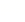